Two methods to observe tutorial

Standard Method
This method allows presentation to be resized  to user preference.

Slide Show Method (Example below)
Presentation fills entire screen
Click on Slide Show tab at top of screen
Click icon <From Beginning>

Note: 	Either method; to advance click the progression arrow in the bottom right corner of each slide or press the down-arrow key.
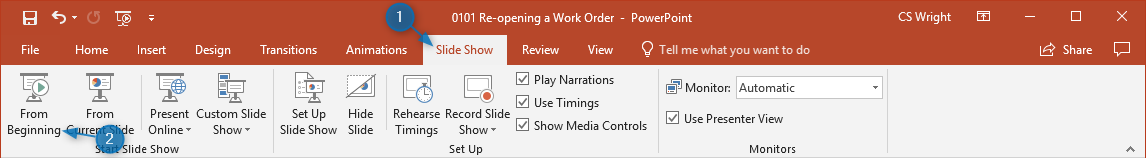 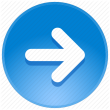 Welcome to 
BSIP 101
Transaction Procedures

Annual Inventory
Step 2
Print Phys Inv Docs
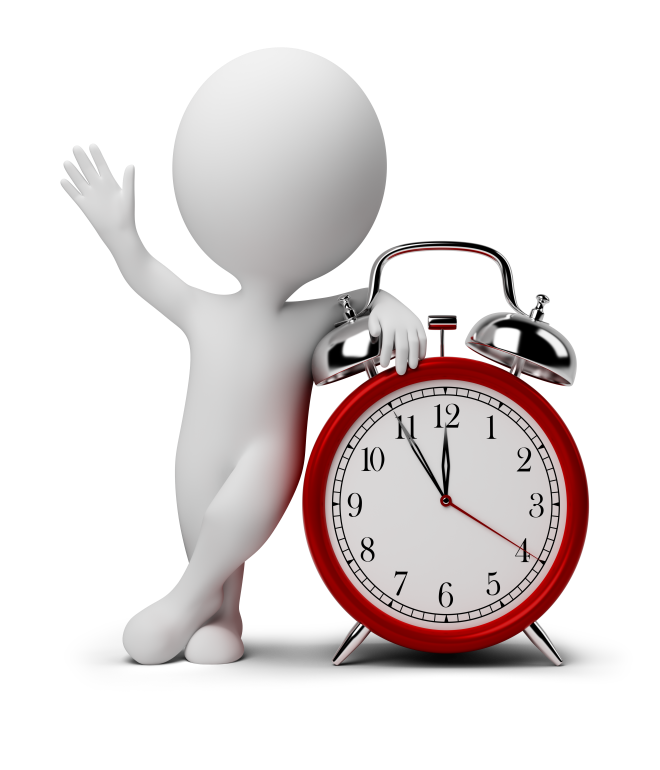 Instructor:	Stephen Wright	DPI Technical Consultant
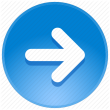 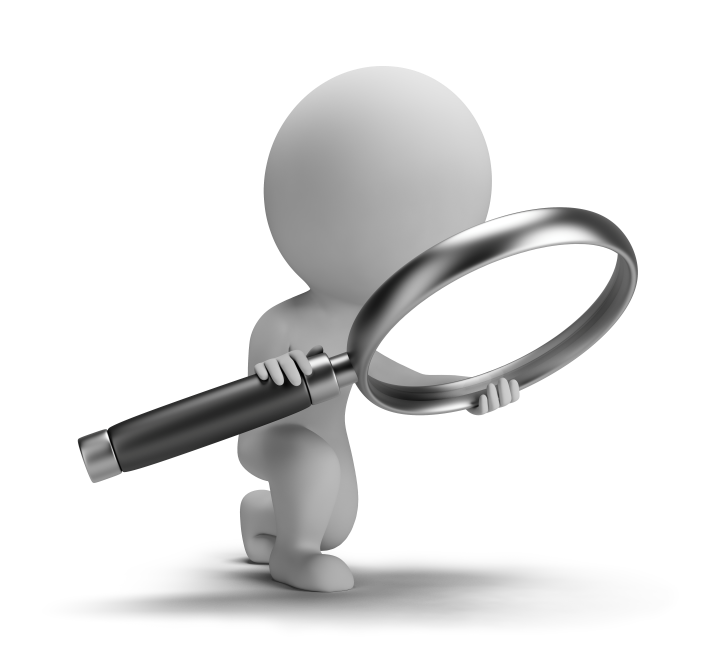 Purpose:	Print the Phys Inv doc(s) that are used to record the actual Phys Inv quantities & to key the data into BSIP
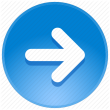 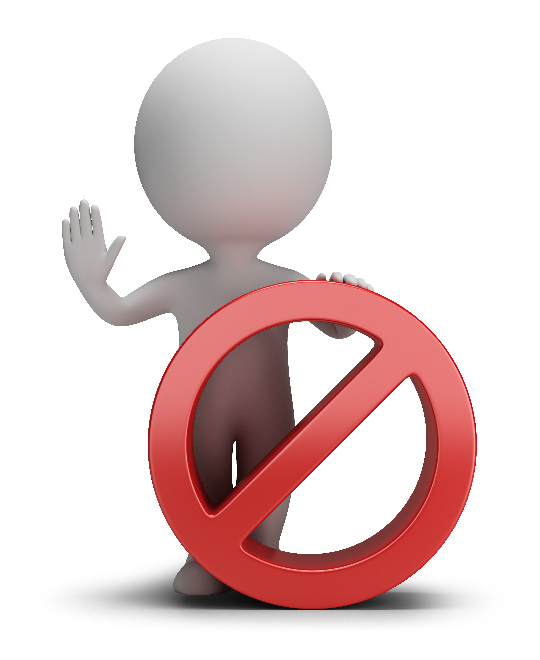 To print the inventory documents, you must know the inventory document numbers generated by Transaction MI31. 

Refer to Transaction MI24 if you do not know the inventory document numbers.
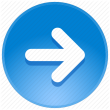 One transaction is required to complete this procedure:
MI21
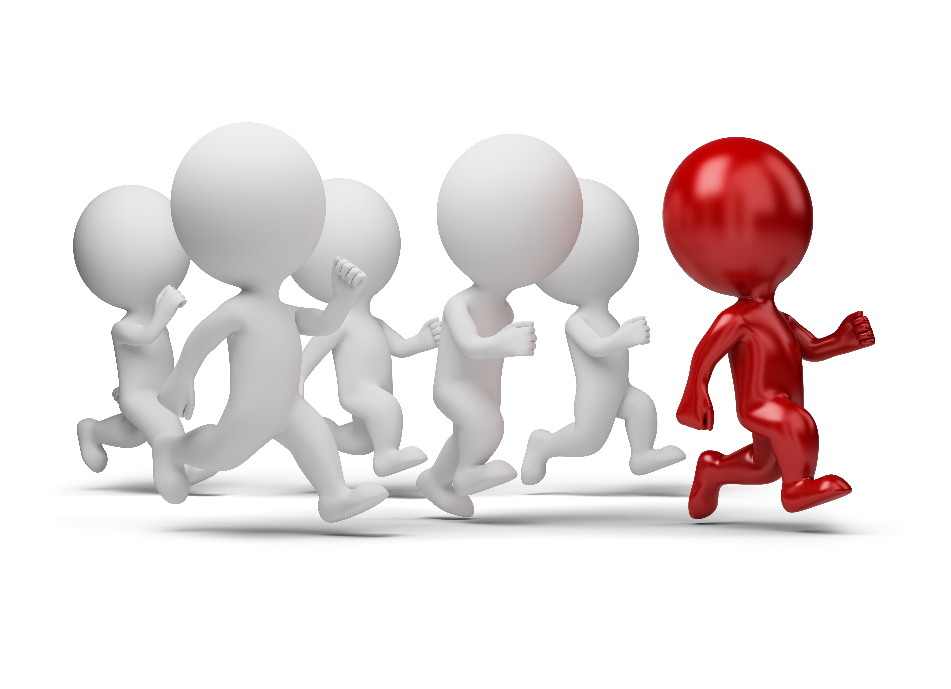 Let’s get started -
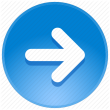 Window:
SAP R/3 Easy Access
 
Input MI21; or
Favorites menu, <Select> transaction MI21 – Print Physical Inventory Document
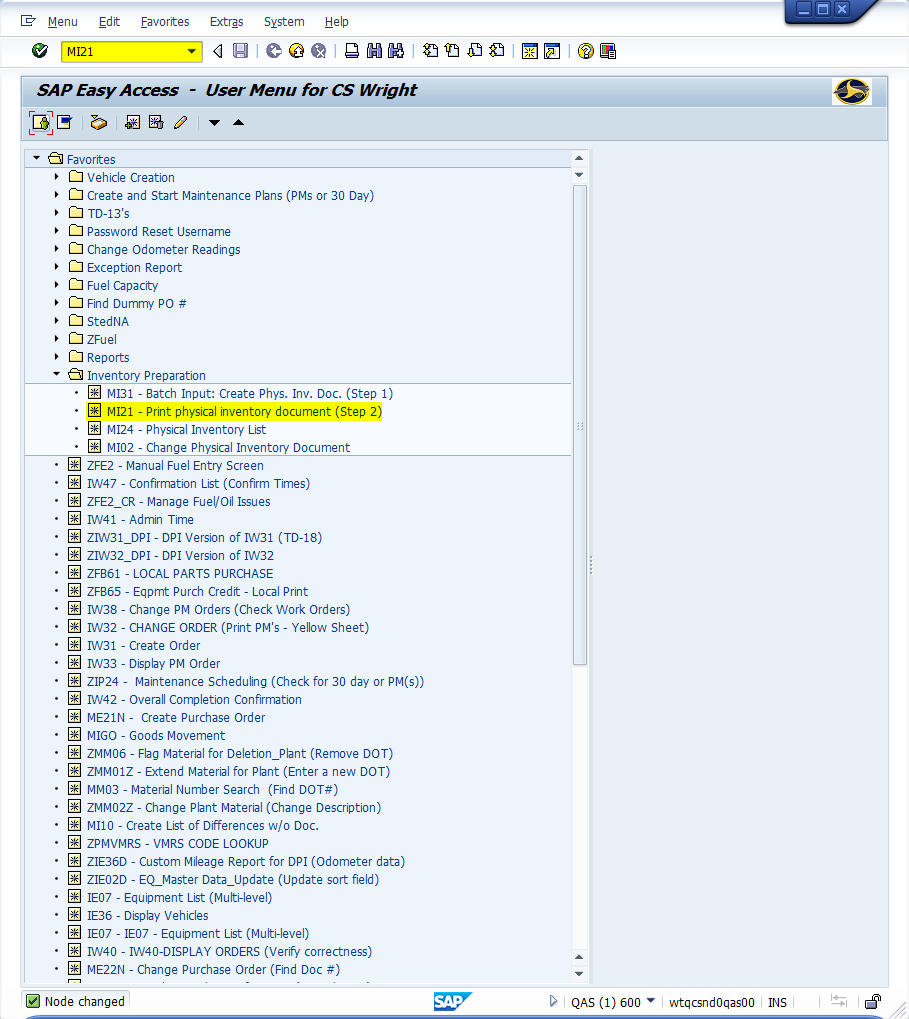 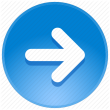 Window opens:
Print Physical Inventory Document

Database Selections Section
Physical Inventory Document Field - Input the physical inventory document numbers produced in Step 1 with Transaction MI31.   Users have option to process one document or the entire range.
<Click> Execute icon
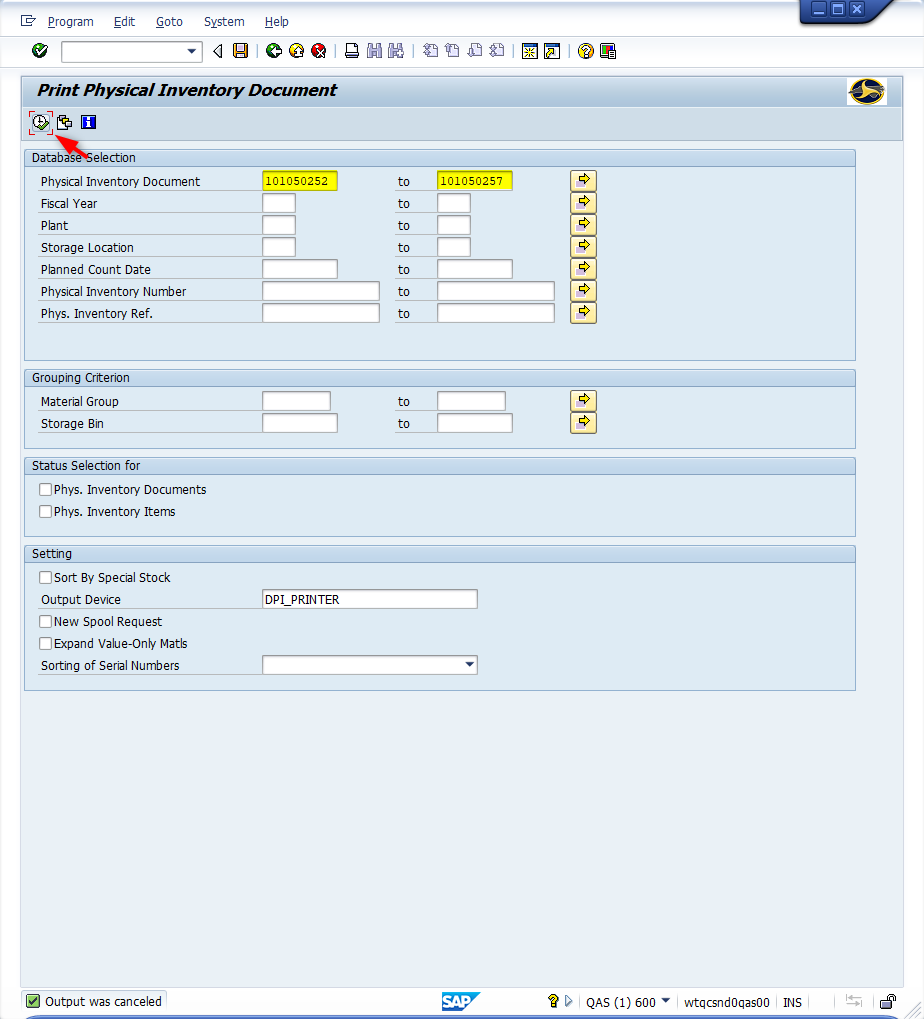 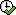 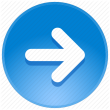 Window Opens:
SAP
Print

Output Device Field – Input DPI_PRINTER (Should default)
Print Now Field – <Check>(Should default)
Delete After Output - <Check>(Should default)
<Click> Print button
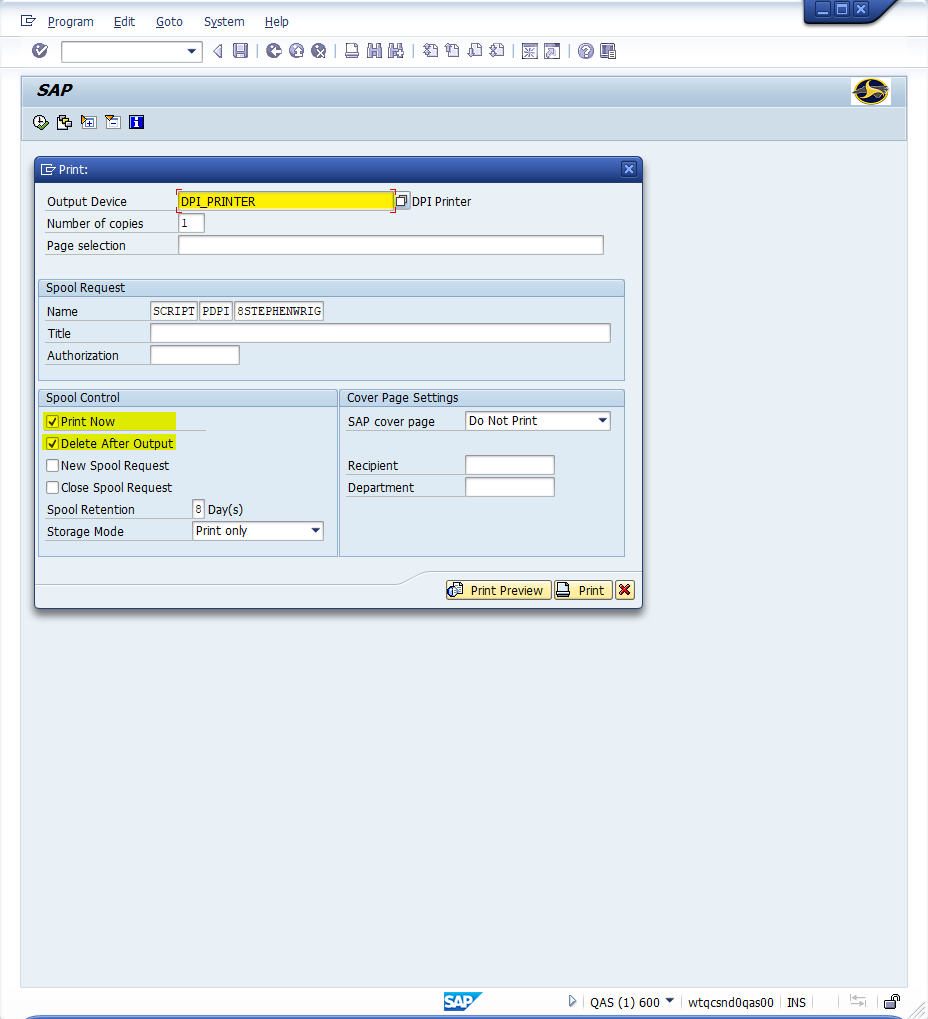 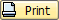 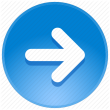 Window Opens:
Print Physical Inventory Document

Tip:	“Print request completed” message will display at the bottom status bar.

<Click> Exit button
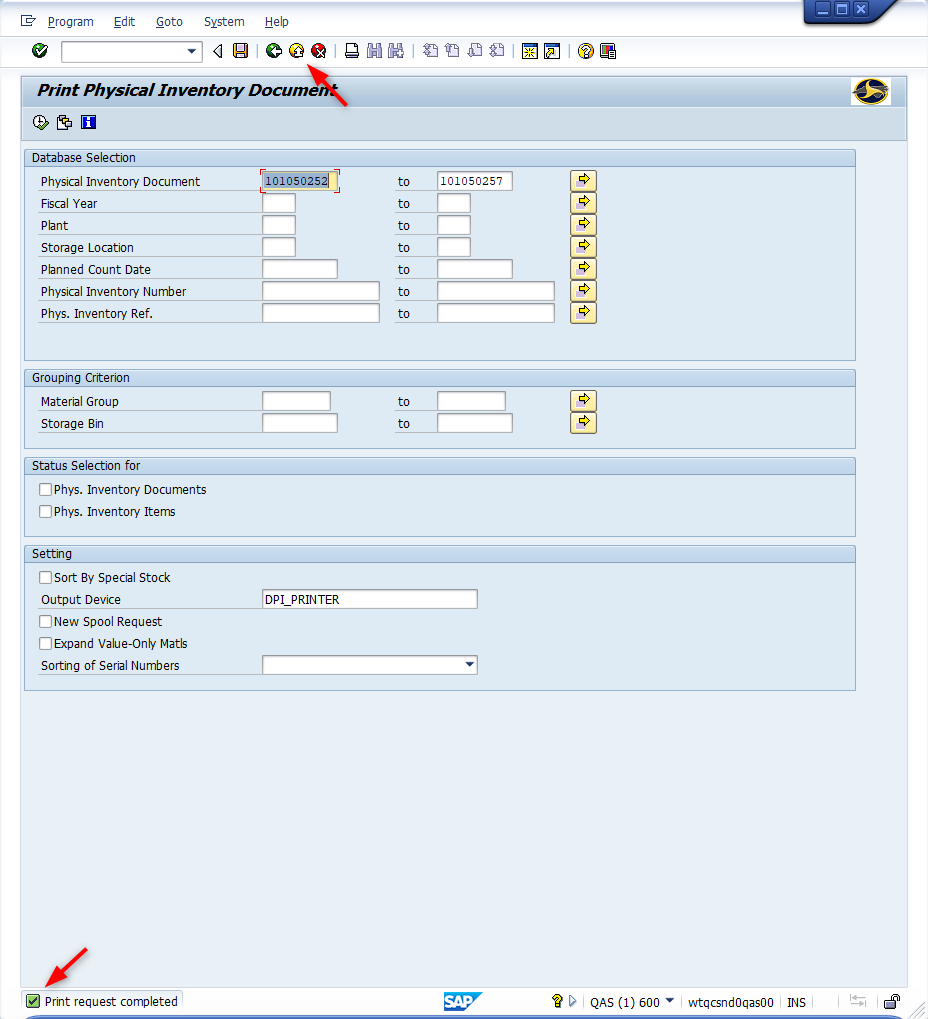 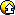 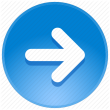 Questions
Email:  Stephen.Wright@dpi.nc.gov
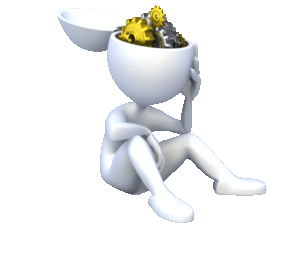 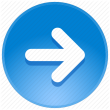 Thank You!
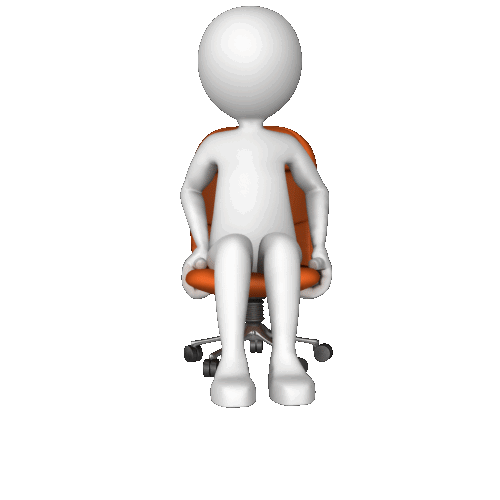 Stephen Wright
Technical Consultant